Preferential Logic, generalized LMPM, and-like, or-like decisions
Aggregations Beyond weighted average
How to combining baseline recommenders – hopefully one of these models fits the user
Content
What is User Preference? How do people aggregate uncertain/vague/necessary/ possible perception? 
Preferential logic (many valued, fuzzy) contour lines
And/Or user behavior in 2D
Convex combinations of & and V
Heuristics preserving Pareto ordering
Aggregating two 2D-recomenders/ two 2D-users
Aggregating ordered lists 
How do sports aggregate season winner = combining baseline recommenders 
Only list-based aggregation
Mixing results in ordered lists, content based, preference and/or confidence score, …
NDBI021 User Preferences Lecture 2
Aggregation+
2
What is human preference? (Psychology)
Preferences could be conceived as an attitude toward a set of properties of context, memory, and affect – a gage of how much uncertainty one is willing to tolerate (Preference by se daly pojmout jako postoj k souboru vlastností kontextu, paměti a afektu – měřítko toho, kolik nejistoty je člověk ochoten tolerovat)
One type of computational … decision-making theories predicts specific behavioral patterns of risky preferences.
Choices are based on the integration of probability and utility information into expected utilities, and trade-off  comparisons of computed outcomes. 
Probability + utility –                                                                   numeric, linear, AI learn,  
Fuzzy interpreted as preference,                                                                           instead of vagueness
Many valued logic NEW
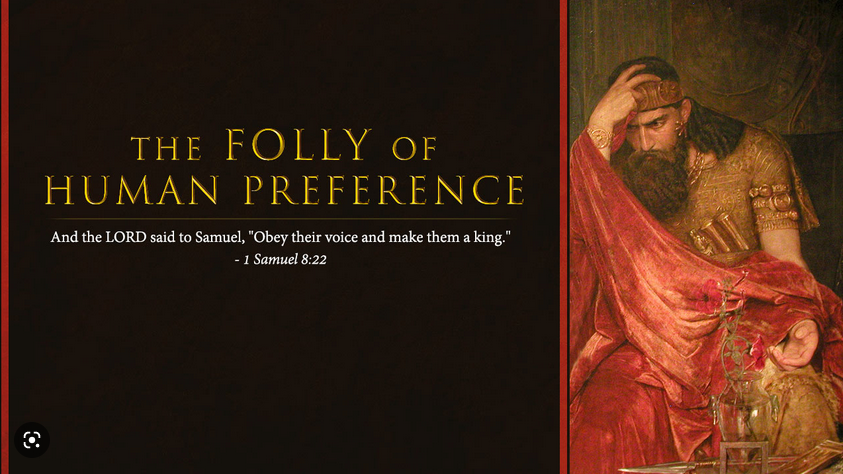 NDBI021 User Preferences Lecture 2
Aggregation+
3
Another possible integration - Many valued logic
Motivation comes from antic philosophy – modalities “possible”, “necessary” do not behave like in 0-1 logic
Lukasiewicz – in 20’s tried to formalize modal logic using real valued logic, Alan Turing – logic with “undecidable” (halting problem), SQL semantics, 
Second motivation comes from repetitive inexact measurements, Karl Menger, 1949-51 ensemble flou,  
Processing (military, radar) pictures is next motivation R.E. Bellman, R.E. Kalaba, L.A. Zadeh, Abstraction and Pattern classification, 1964. 
Fuzzy controllers – V. Novak (OSU)                                Metallurgic Plant Břidličná, a.s.,                                             1995 furnace fuzzy control, 
Our last motivation is interpreting truth degrees as preference degrees – looking for new aggregations in PC-preference cube (later was fuzzy considered usually as (linguistic) vagueness)
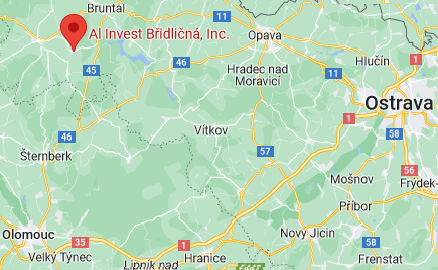 NDBI021 User Preferences Lecture 2
Aggregation+
4
Inverted pendulum – IF THEN rules
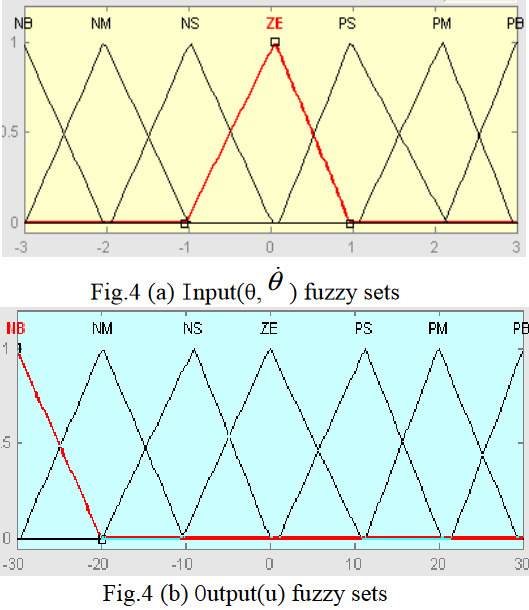 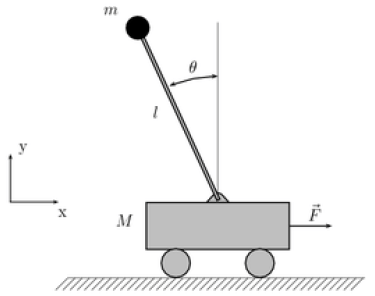 IF angle “NM” AND 
derivative “PB” 
THEN force “PM”

Procedural instruction
Consider as logic rule
IF-THEN ?implication?
AND ?conjunction?
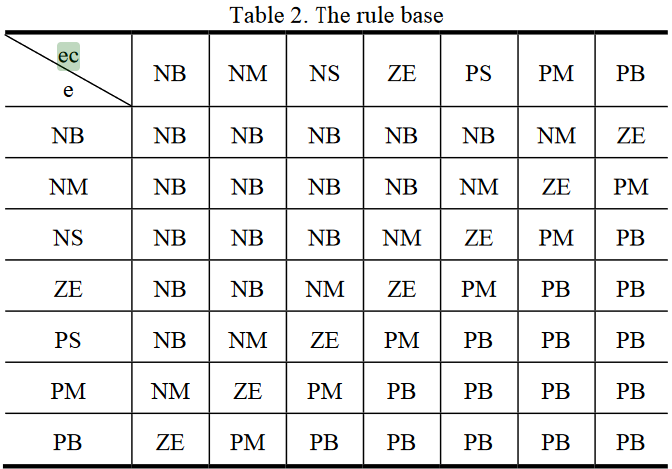 
"NB" to represent "negative big“, "NM“- "negative medium“, “NS“- “negative small“, "ZE" to represent "zero“, "PS" to represent "positive small“, "PM“-"positive medium“, "PB" -" positive big"
NDBI021 User Preferences Lecture 2
Aggregation+
5
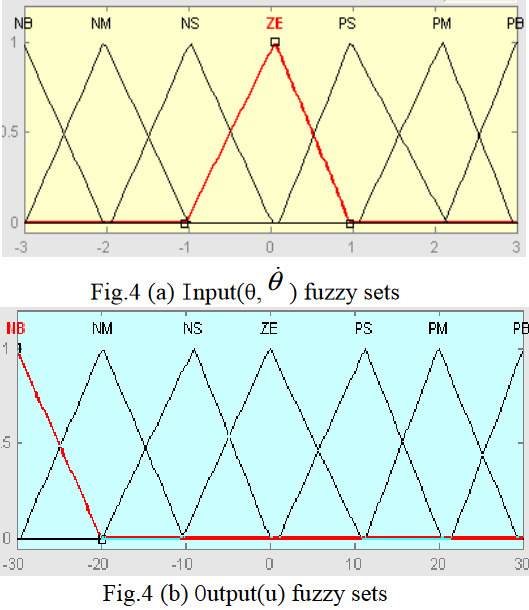 Inverted pendulum – IF THEN rules
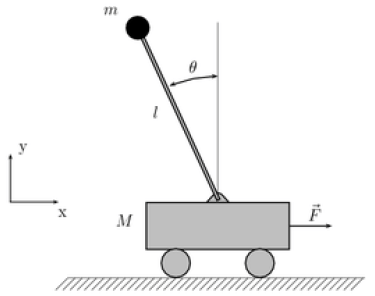 e.g. IF angle “NM” AND 
derivative “PB” 
THEN force “PM”
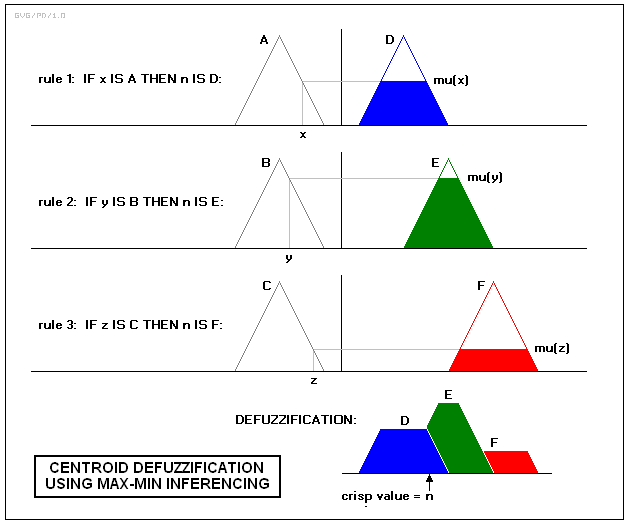 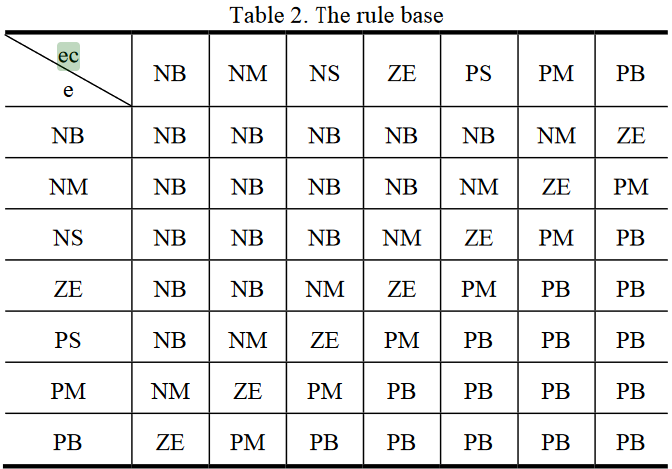 NDBI021 User Preferences Lecture 2
Aggregation+
6
Many valued/fuzzy/preferential propositional logic
NDBI021 User Preferences Lecture 2
Aggregation+
7
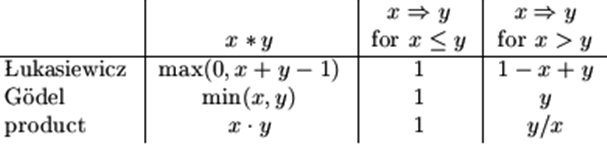 , &, 
“Historical” many valued connectivesTwo valued tautologies need not be tautologies anymoreSet of all tautologies can be computationally very complicatedwhat is the many valued logic suitable to describe a specific user?Luckily, to apply our rules we do not need logical axioms, modus ponens is sufficient
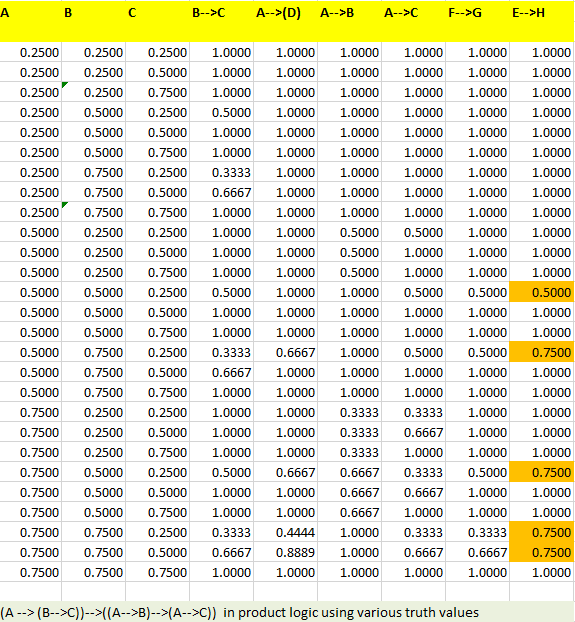 NDBI021 User Preferences Lecture 2
Aggregation+
8
Many valued/fuzzy/preferential propositional logic
NDBI021 User Preferences Lecture 2
Aggregation+
9
Many valued/fuzzy/preferential propositional logic
Proofs, deduction  computation
Difficult axiomatization (Classical tautologies are often no more valid), for IF-THEN rules is modus ponens sufficient (mnemonic body, head, rule notation)


Body can be complex, e.g., a conjunction of attribute


Or even an aggregation (a function preserving Pareto order in the preference cube) 


Implication can be neglected if r=1, the confidence of rule
NDBI021 User Preferences Lecture 2
Aggregation+
10
Preferential logic – approach real data experiments
We can try fuzzy logic connectives as aggregation, integration of partial preferences, we need
Monotonicity (preserves Pareto ordering) 
On 0 (fail, refute) and 1 (true, accept) behave as classical logic
We can try (also mathematically motivated) Grabisch, M., Marichal, J., Mesiar, R., & Pap, E. (2009). Aggregation Functions (Encyclopedia of Mathematics and its Applications). Cambridge: Cambridge University Press. 
Some heuristics from our production
Convex combination of conjunctions and disjunctions 
Various sport deciding winner in multidiscipline
Of course, our weighted average
Data (toy, generated, historical, online)
Rich class of aggregations – i.e., if A, B not Pareto comparable, then it can occur both A<B and B<A
NDBI021 User Preferences Lecture 2
Aggregation+
11
“Historical” many valued connectives graphically
 depicted in PC-preference cube
Conjunctions b&r = h   Lukasiewicz                  Goedel                            Product  max{0, b+r-1}               min{b, r}                              b*r
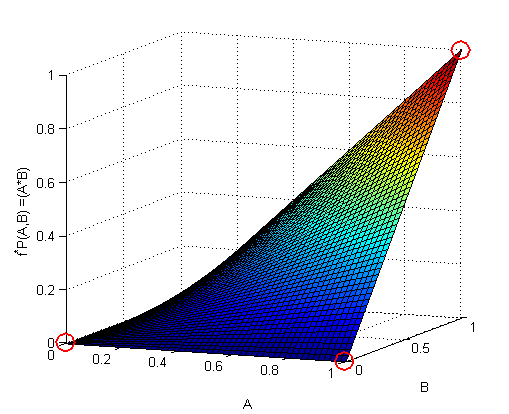 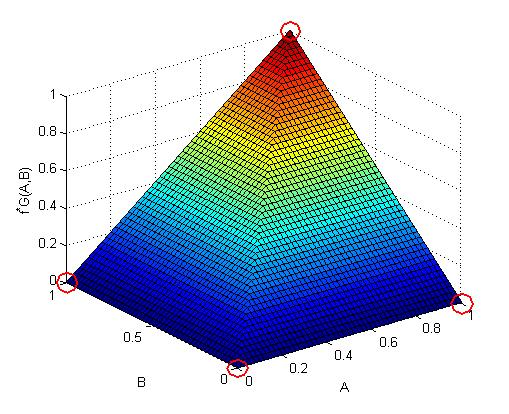 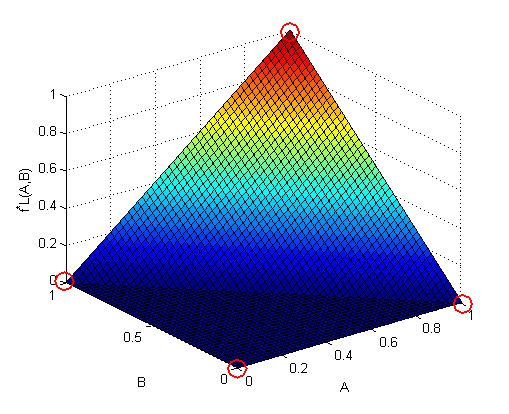 NDBI021 User Preferences Lecture 2
Aggregation+
12
“Historical” many valued connectives graphically
 depicted in PC-preference cube
Disjunctions b v r by deMorgan and (x) = 1-xLukasiewicz logic –  L(x,y) = min (1, x+y) Goedel  logic        –  G(x,y) = max (x, y) Product logic        -   P(x,y) = x+y-xy   Lukasiewicz                       Goedel                            Product  min{1, b+r}                       max{b, r}                           b+r-b*r
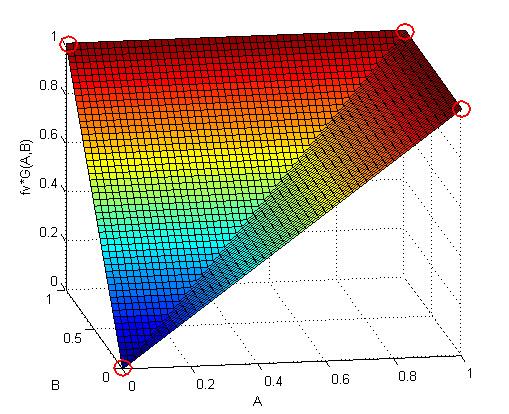 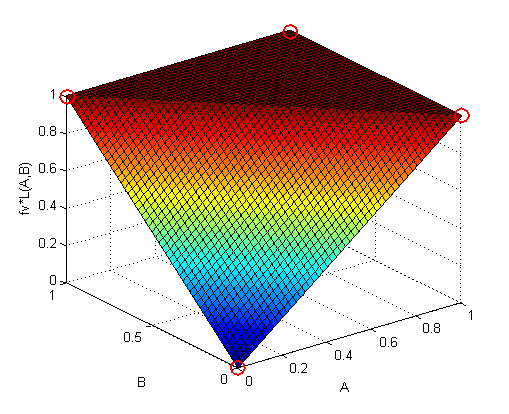 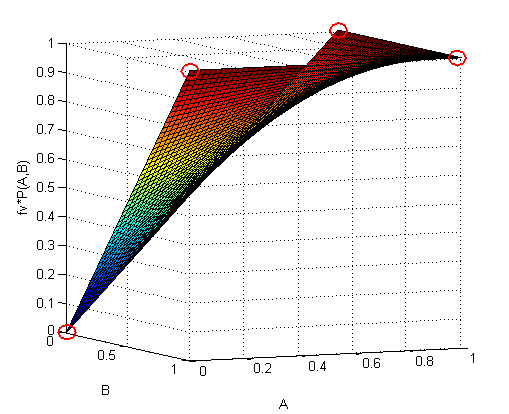 NDBI021 User Preferences Lecture 2
Aggregation+
13
Fuzzy logic connectives – math approach
Commutative, Monotone, Associative, (a, 1) = a, nilpotent, Archimedean, partially ordered abelian monoid conjunctions                implications            disjunctions
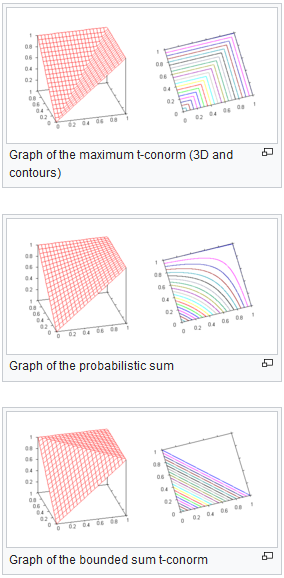 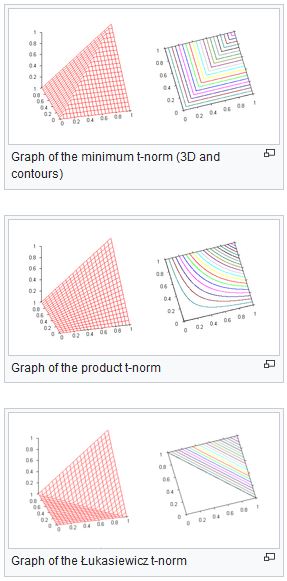 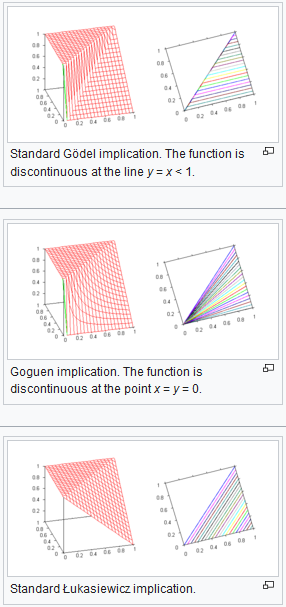 NDBI021 User Preferences Lecture 2
Aggregation+
14
Representing preference cube surfaces in 2D by contour lines
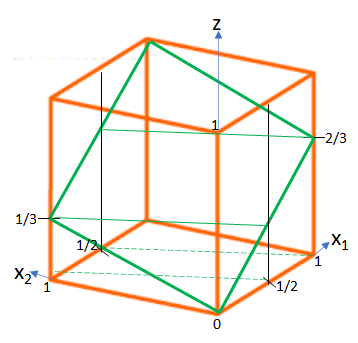 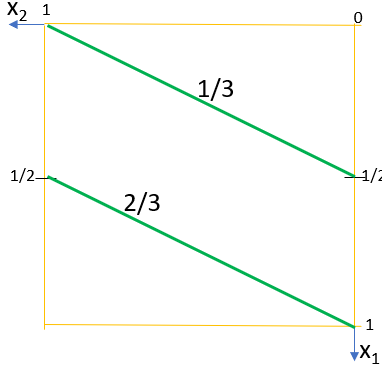 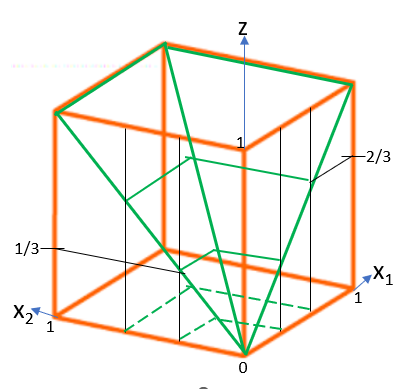 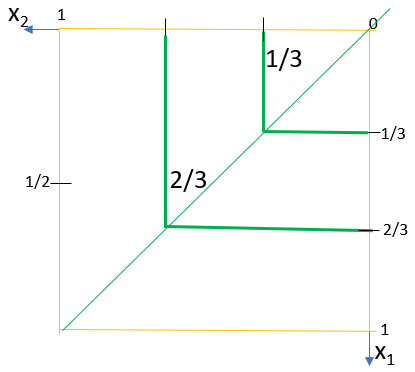 Representing preference cube surfaces in 2D by contour lines
Some contour lines are not linear (e.g., product) – we will approximate them by lines connecting values on axes and value on the diagonal
Behavior on the PC diagonal, product conjunction z-contour line
z = x*x, z-contour line of &P  goes through diagonal at x=sqrt(z)
Behavior on the PC diagonal, product disjunction z-contour line
z = 2x-x2  leads to equation -x2 +2x – z = 0, and x=1-sqrt(1-z) in relative enumeration of the diagonal 
Lukasiewicz connectives contour lines are parallel to average aggregation with a plateau 0 (&L) and/or 1 (vL) , respectively
Goedel connectives contour lines are solutions of equations         z = min{x1, x2}, z = max{x1, x2} , respectively
NDBI021 User Preferences Lecture 2
Aggregation+
16
“Historical” many valued “&” PC contour lines
1
0
x2
Preference Logic Conjunction 

Border conditions
&(1, x2) = x2  
&(x1, 1) = x1  
&(0, x2) = &(x1, 0) = 0  

Lukasiewicz &L(x1, x2) = 
 = max{0, x1 + x2 - 1}  

Goedel &G(x1, x2) = 
 = min{x1 , x2}

Product &P(x1, x2) = 
 = x1 * x2   with linear approximation depicted
  Enumeration of the diagonal wrt. product &P , 0.1 to 0.9
&G.2
la&P.2
&L.2
x = sqrt(0.2) = 0.45
&G.5
la&P.5
&L.5
la&P.8
&G.8
&L.8
1
x1
17
NDBI021 User Preferences Lecture 2
Aggregation+
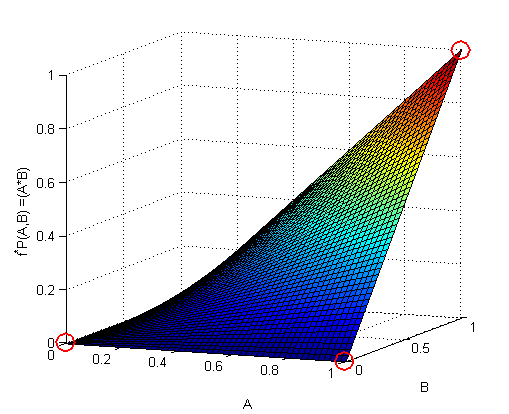 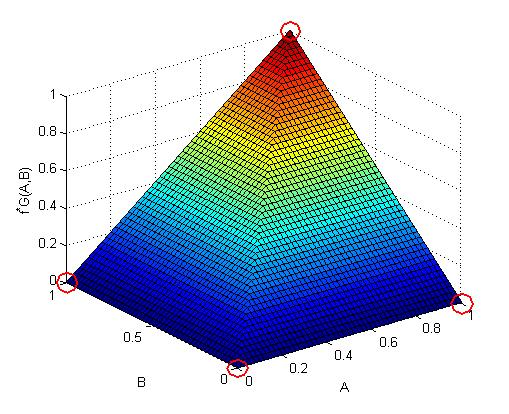 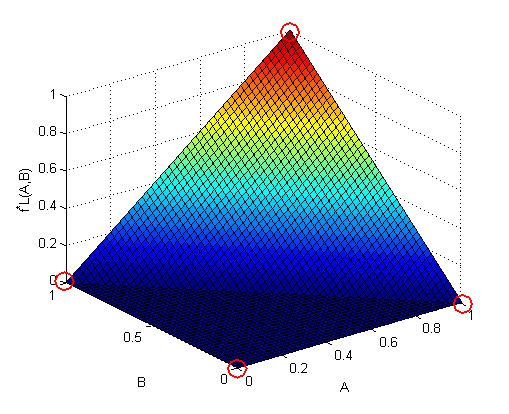 &G.2
la&P.2
&L.2
Preference Logic Conjunction 
&(1, x2) = x2  , &(x1, 1) = x1  , &(0, x2) = &(x1, 0) = 0  
Lukasiewicz &L(x1, x2) =  = max{0, x1 + x2 - 1}  
Goedel &G(x1, x2) =  = min{x1 , x2}
Product &P(x1, x2) =  = x1 * x2   with linear approxima-tion depicted, Enumeration of the diagonal wrt. &P , z = 0.1, x = 0.32 relative to length of the diagonal
z = 0.2, x = 0.45 , z = 0.3, x = 0.55 
z = 0.4, x = 0.63 , z = 0.5, x = 0.71 
z = 0.6, x = 0.77, z = 0.7, x = 0.84 
z = 0.8, x = 0.89, z = 0.9, x = 0.95
x = sqrt(0.2)
&G.5
la&P.5
&L.5
la&P.8
&G.8
&L.8
NDBI021 User Preferences Lecture 2
Aggregation+
18
“Historical” many valued ”V” PC contour lines
1
0
x2
Preference Logic Disjunction

Border conditions
V(0, x2) = x2  
V(x1, 0) = x1  
V(1, x2) = V(x1, 1) = 1  

Lukasiewicz VL(x1, x2) = 
 = min{1, x1 + x2 }  

Goedel VG(x1, x2) = 
 = max{x1 , x2}

Product VP(x1, x2) = 
=  x1 + x2 - x1 * x2  
 with linear approximation depicted 
  Enumeration of the diagonal wrt. product VP , 0.1 to 0.9
VG.5
VL.5
laVP.5
laVP.8
VL.8
VG.8
x = 1-sqrt(1-0.9) = 1-sqrt(0.1)=1-0.32
1
x1
19
NDBI021 User Preferences Lecture 2
Aggregation+
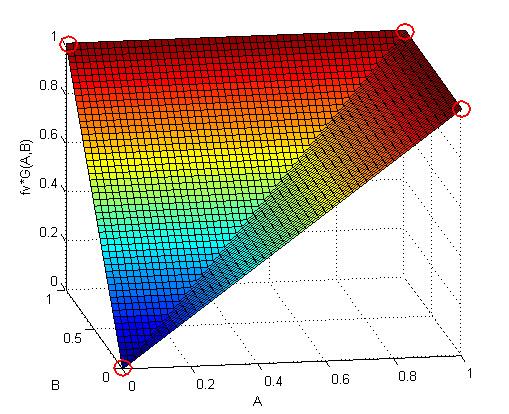 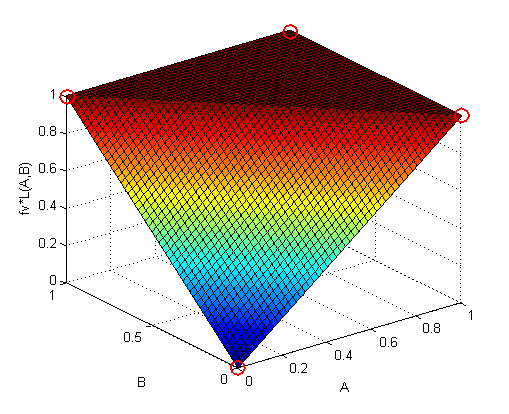 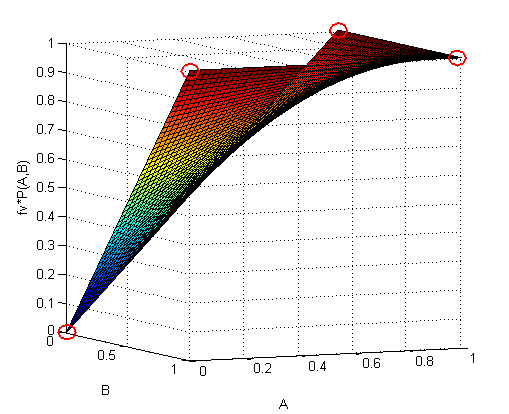 VG.5
VL.5
laVP.5
laVP.8
Preference Logic Disjunction
V(0, x2) = x2 , V(x1, 0) = x1  , V(1, x2) = V(x1, 1) = 1  
Lukasiewicz VL(x1, x2) =  = min{1, x1 + x2 }  
Goedel VG(x1, x2) =  = max{x1 , x2}
Product VP(x1, x2) = =  x1 + x2 - x1 * x2   with linear approximation depicted, enumeration of the VP ,     z = 0.1, x = 0.05 relative to length of the diagonal
z = 0.2, x = 0.11 , z = 0.3, x = 0.16 
z = 0.4, x = 0.23 , z = 0.5, x = 0.29 
z = 0.6, x = 0.37, z = 0.7, x = 0.45 
z = 0.8, x = 0.55, z = 0.9, x = 0.68
VL.8
VG.8
x = 1-sqrt(1-0.9)
NDBI021 User Preferences Lecture 2
Aggregation+
20
Disjunctions V.8 from PC to DC
D2
Preference Logic PC  DC

Contour lines VL, VG and VP at 
z = 0.8 in PC  DC 

Notice, that behavior on the diagonal is different from LMPM weighted average

DC represents user’s screen, this enlarges portfolio of possible aggregations

   Enumeration of the diagonal wrt. product VP , 0.1 to 0.9

Smaller domain causes unnecessary complexity – 
we can zoom-in , get rid of zeros
D1
1
0
x2
x1
1
NDBI021 User Preferences Lecture 2
Aggregation+
21
Conjunctions &.3 from PC to DC
D2
Preference Logic PC  DC

Contour lines &L, &G and &P at 
z = 0.3 in PC  DC 

Notice, that behavior on the diagonal is different from LMPM weighted average

DC represents user’s screen, this enlarges portfolio of possible aggregations

   Enumeration of the diagonal wrt. product &P , 0.1 to 0.9

Smaller domain causes unnecessary complexity – 
we can zoom-in, get rid of zeros
D1
1
0
x2
1
x1
NDBI021 User Preferences Lecture 2
Aggregation+
22
Calculate preference degree wrt. &P, VP resp.
Preference Product Logic

We have two users, the green one u and the red one u, with different attribute preferences.

The green one aggregates attribute preferences with VP and the red one with &P ,

 overall preference degree of images of a data point B in PC can be approximated between respective contour lines
for B 0.5 and 0.6  wrt &P thanks border conditions on x2 axis with x1 = 1, and 
for B 0.7 and 0.8 wrt VP thanks border conditions on x1 axis with x2 = 0,
D2
f2u
f2u
B
D1
1
0
x2
B
f1u
f1u
VP.7-.8
B
1
x1
&P.5-.6
NDBI021 User Preferences Lecture 2
Aggregation+
23
Both Goedel (dis/con)junction – two users
Preference Product Logic

We have two users, the green one u and the red one u, with different attribute preferences.

The green one aggregates with VG and the red one with &G ,

 overall preference degree of images of a data point B in PC can be approximated 
for B 0.68  wrt &G thanks border conditions on the diagonal, and 
for B 0.6 wrt VG thanks border conditions on the diagonal, 
 
What can be group preference?
D2
f2u
f2u
B
D1
1
0
x2
VG.6
B
&G.68
f1u
f1u
B
1
x1
NDBI021 User Preferences Lecture 2
Aggregation+
24
Both Lukasiewicz (dis/con)junction
Preference Product Logic

We have two users, the green one u and the red one u, with different attribute preferences.

The green one aggregates with VL and the red one with &L ,

 overall preference degree of images of a data point B in PC can be approximated 
for B 0.5  wrt &L thanks border conditions on x2 axis with x1 = 1, and 
for B 0.9 wrt VL thanks border conditions on x1 axis with x2 = 0,  
 
What can be group preference?
D2
f2u
f2u
B
D1
1
0
x2
VL.9
&L.5
B
f1u
f1u
B
x1
1
NDBI021 User Preferences Lecture 2
Aggregation+
25
Do users behave in accordance with classical MV logic?
Note, bottom left diagonal plane cut with all connectives and their ordering
     Upper left contour lines of conjunction, bottom right contour lines of disjunctions
     Having attribute preferences – this enlarges portfolio of possible aggregations
VG.5
&G.2
VL.5
la&P.2
laVP.5
&L.2
laVP.8
x = sqrt(0.2)
&G.5
VL.8
la&P.5
VL
VP
VG.8
&L.5
VG = &G
z
la&P.8
&P
&L
&G.8
&L.8
x = 1-sqrt(1-0.9)
NDBI021 User Preferences Lecture 2
Aggregation+
26
Grabisch, M., Marichal, J., Mesiar, R., & Pap, E. (2009). Aggregation Functions 
(Encyclopedia of Mathematics and its Applications). Cambridge: Cambridge University Press. 
doi:10.1017/CBO9781139644150
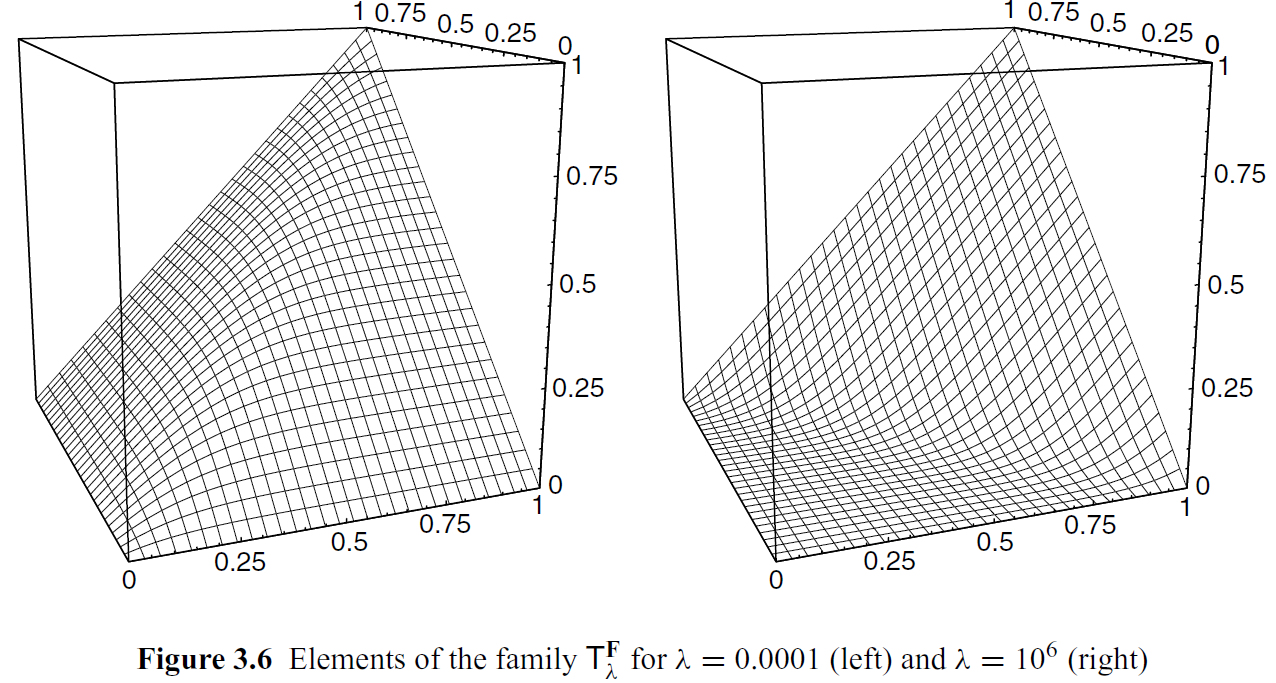 Frank t-norm
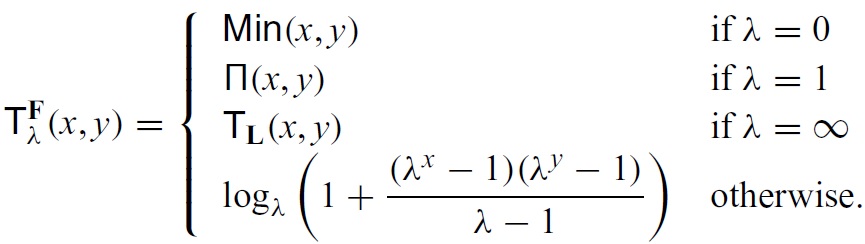 Yager t-norm
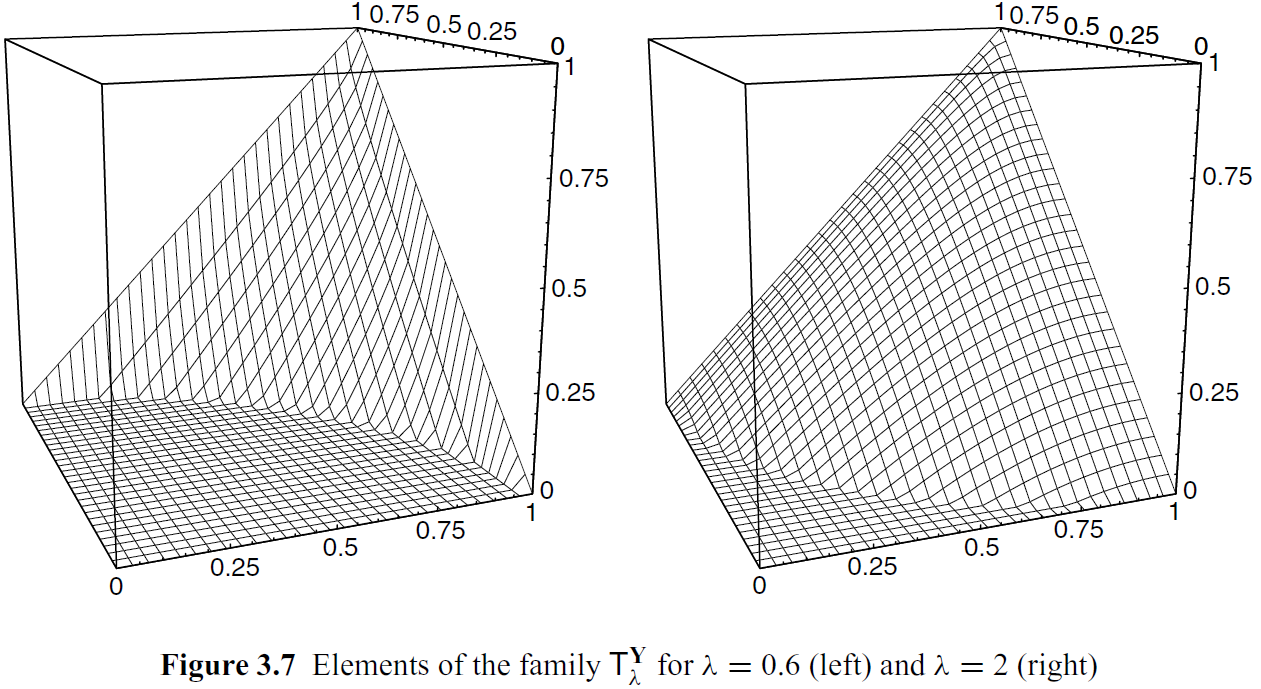 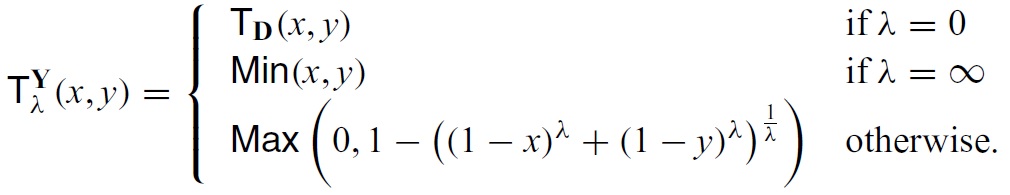 NDBI021 User Preferences Lecture 2
Aggregation+
27
Grabisch, M., Marichal, J., Mesiar, R., & Pap, E. (2009). Aggregation Functions 
(Encyclopedia of Mathematics and its Applications). Cambridge: Cambridge University Press. 
doi:10.1017/CBO9781139644150
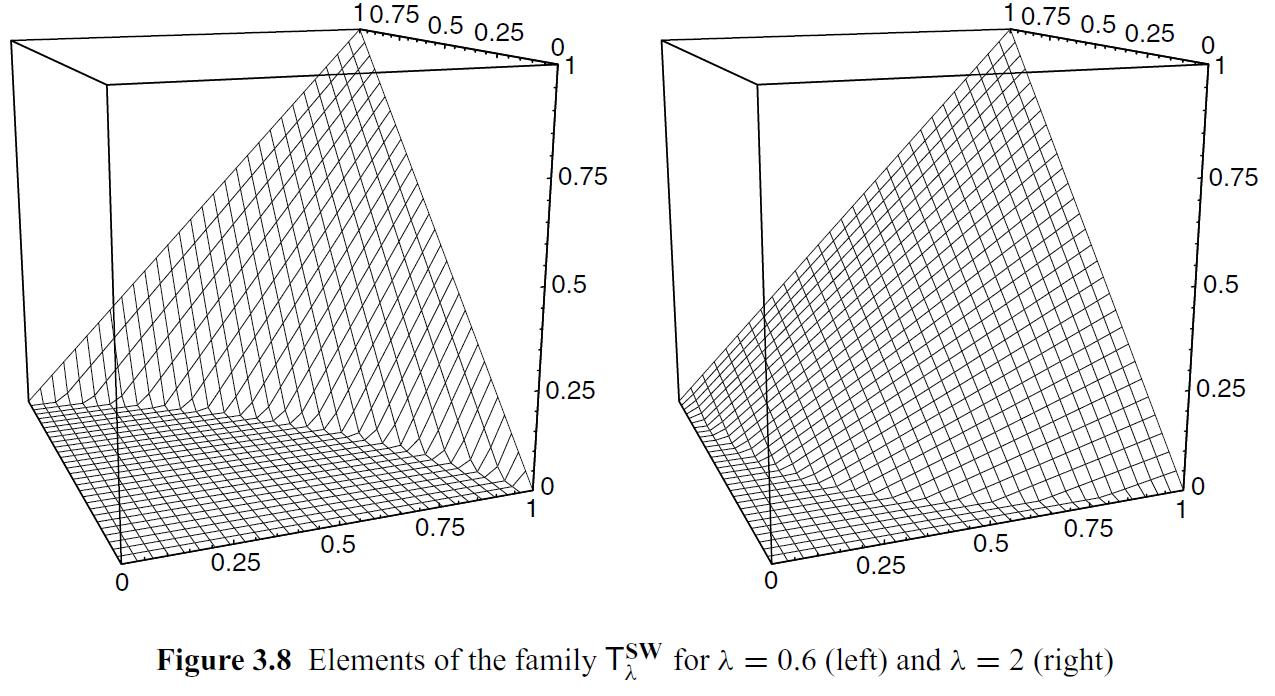 Sugeno-Weber t-norm
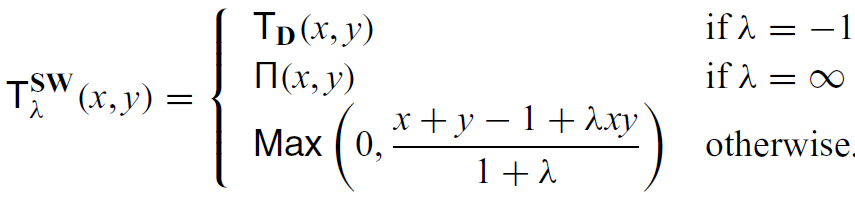 Hamacher t-norm
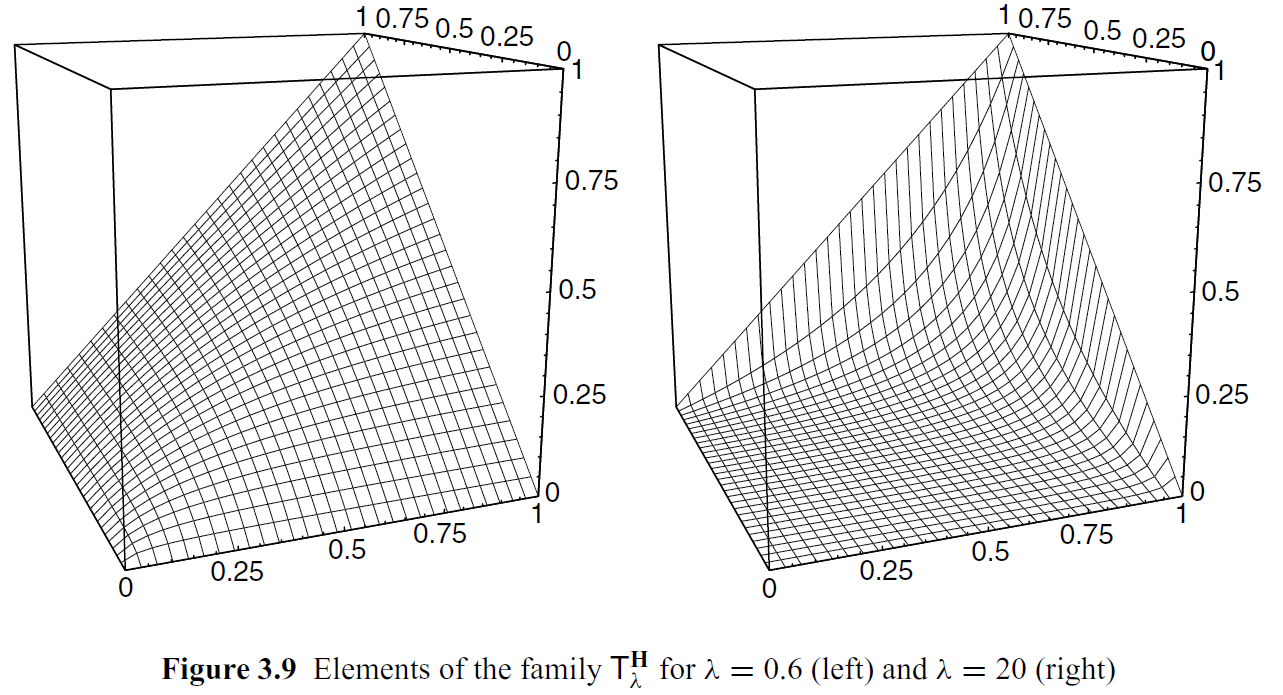 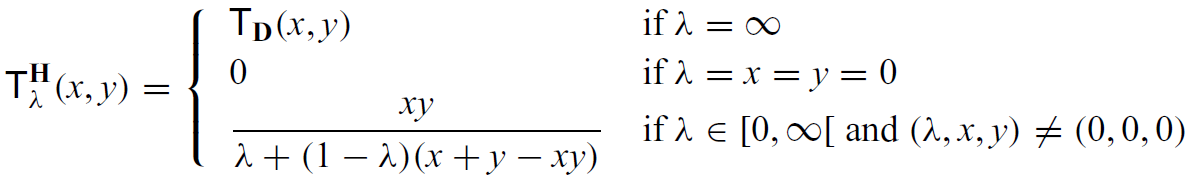 NDBI021 User Preferences Lecture 2
Aggregation+
28
Identification of aggregation functions
Try to fit data with an aggregation (whatever) 
This can be considered an inductive method (nevertheless not a stochastic one) 
How to evaluate results?
…
NDBI021 User Preferences Lecture 2
Aggregation+
29
Some heuristics from our production
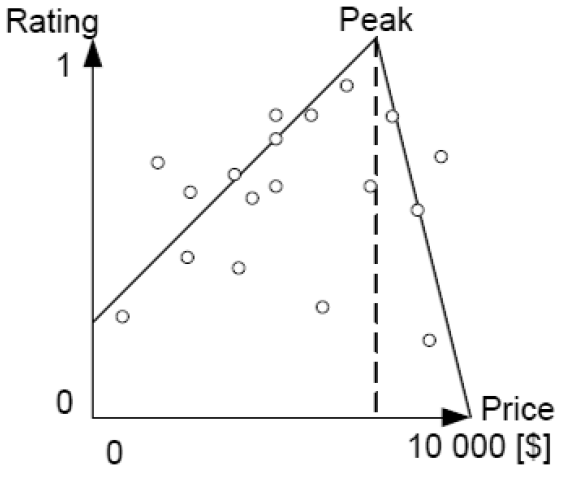 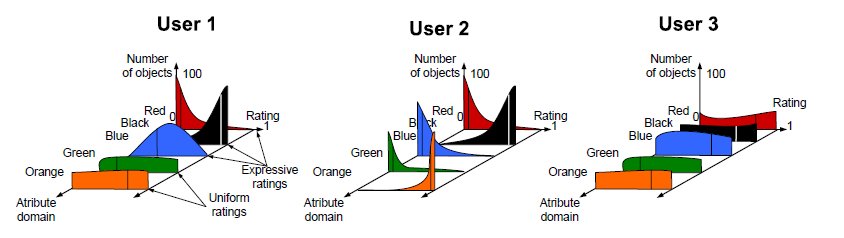 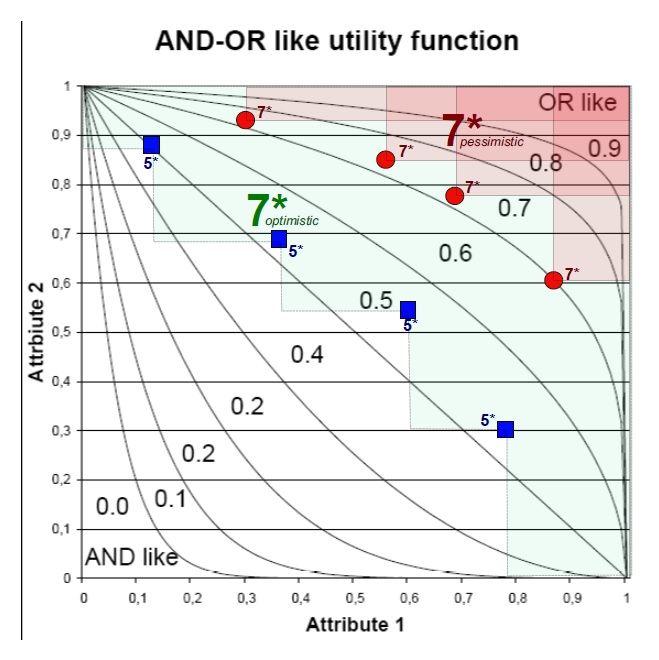 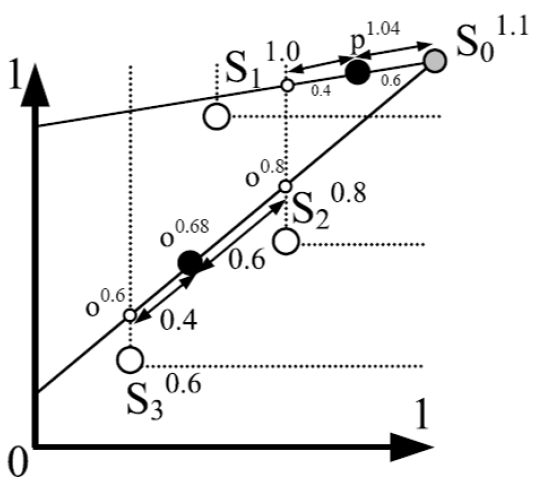 NDBI021 User Preferences Lecture 2
Aggregation+
30
Notice, our LMPM can be turned around
x1
2d-ideal
1
It can be important for design of the user interface

Where do users intuitively look for better results (in geometrical sense) 

up-right (north-east)?

down-left (south-west)? 

We can organize user –studies
Or to use eye-tracking system 

Maybe 3D intuition, or a VR one
x2
D1
1
0
D2
NDBI021 User Preferences Lecture 1
Representation+
31
Notice, our LMPM can be turned around
x1
2d-ideal
1
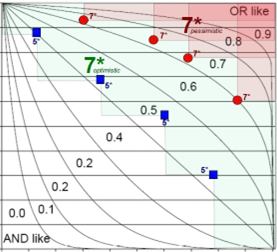 Two methods in one image

Accept behaves OR-like
Refute  behaves AND-like
(see contour lines)

Each known item with rating 0.7 and 0.5 creates two areas/contour lines
red one – minimal (pessimistic) with forced preference at least 0.7
Green one – maximal (optimistic) without contradiction with 0.5 rated items
x2
D1
1
0
D2
Notice, our LMPM can be turned around
x1
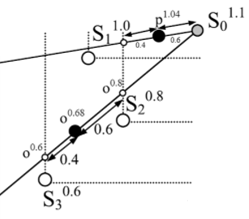 1
Geometric method

Learn (approximate) aggregation from data 

We have some known ratings + 
The ideal point gets 1.1

A new data point (black solid circle       ) 
Connect it to ideal
Give it rating proportional to intersection of Pareto areas from known ratings
x2
D1
1
0
D2
Convex combination of &’s and V’s
1-
z
NDBI021 User Preferences Lecture 2
Aggregation+
34
Convex combination of &’s and V’s
1-
z
NDBI021 User Preferences Lecture 2
Aggregation+
35
How did we get this for @Pc?
Which axis is z-cl on? 
=IF(N3<1-$O$1,"0","1")
=IF(N3<1-$O$1,(N3/(1-$O$1)),(N3-1+$O$1)/$O$1)

Behavior on the diagonal
x1 =(($O$1-1)+SQRT($O$1^2+2*$O$1*(R3-1)+1-R3))/(2*$O$1-1)
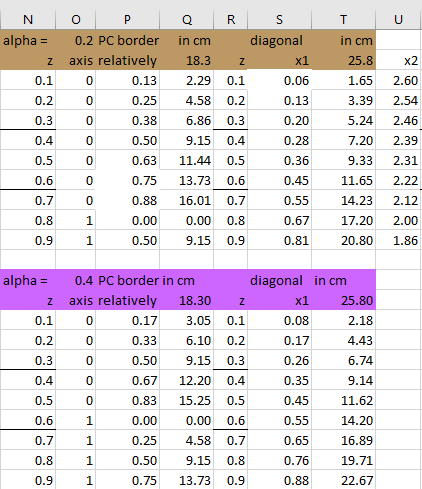 NDBI021 User Preferences Lecture 2
Aggregation+
36
more influence of conjunction
Preference Product Logic Convex combination – illustrative, to get ideas 

Contour lines

*&P(x1, x2) + 
 + (1-)*VP(x1, x2) 
with linear approximation between diagonal and PC border
   
For  = 0.6 orange bigger 
For  = 0.8 violet biggest
Means bigger influence of conjunction

For small z  (especially for  = 0.8) contour line Cz shows AND-like behavior
0.2
z=0.1
z=0.1
z=0.3
1
0
x2
0.3
0.1
0.4
0.5
0.2
0.6
0.7
0.3
0.8
0.9
1
x1
0.7
0.5
0.8
0.6
0.9
0.4
37
NDBI021 User Preferences Lecture 2
Aggregation+
more influence of disjunction
Preference Product Logic Convex combination – illustrative, to get ideas 

Contour lines

*&P(x1, x2) + 
 + (1-)*VP(x1, x2) 
with linear approximation 
   
For  = 0.2 brown biggest
For  = 0.4 blue bigger
Means bigger influence of disjunction

For large z (especially for  = 0.2) contour line Cz shows OR-like behavior

Sorry for quality, this is a working draft
0.7
0.6
0.5
0.3
0.2
0.8
0.1
0.4
1
0
x2
0.1
0.2
0.3
0.9
0.4
0.5
1
x1
0.8
0.7
0.6
0.9
38
NDBI021 User Preferences Lecture 2
Aggregation+
Modelling users so far
We try to create a large family of preferential aggregators to increase the chance that a user will behave like this

idea of convex combinations
*&P + (1-)*VP  
shows for extreme values desired behavior, but for different 
   
From empirical observation we know that users behave and-like if all attribute preferences are small and one is very small, and or-like in opposite case
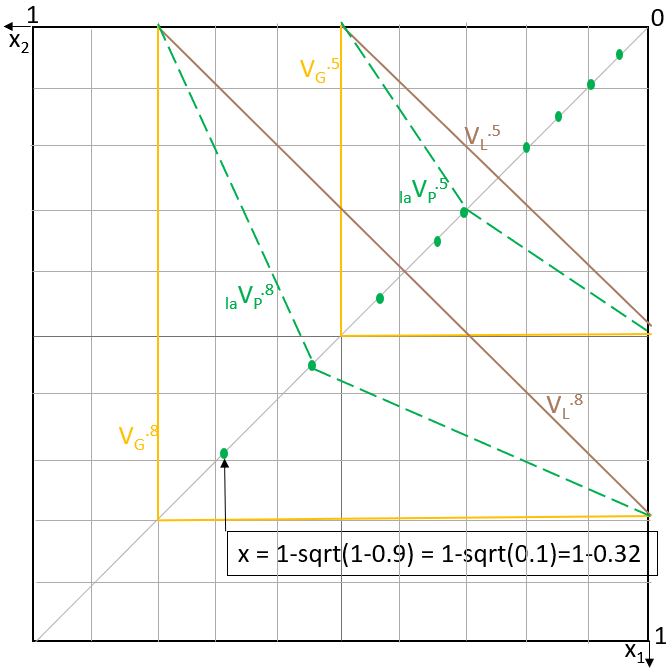 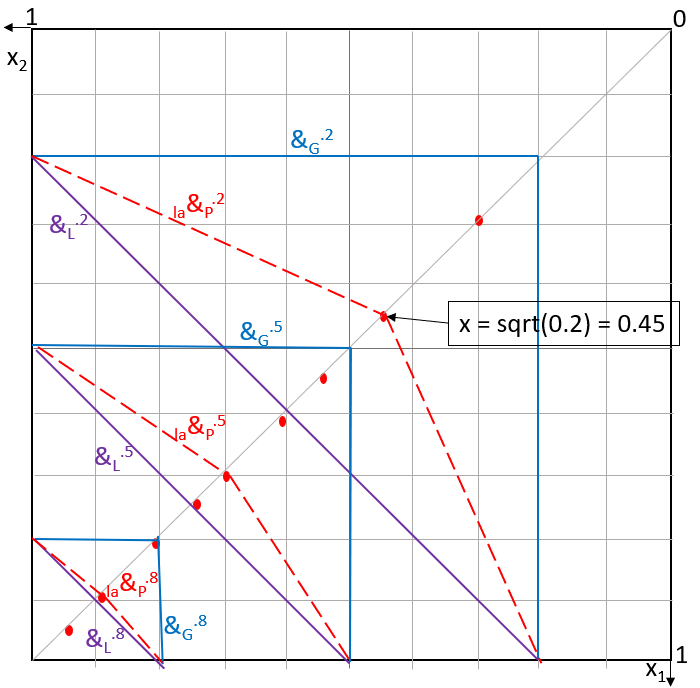 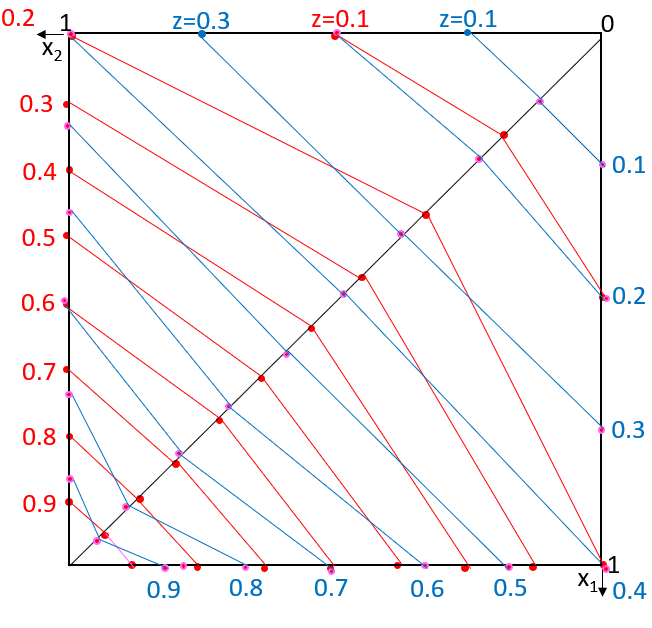 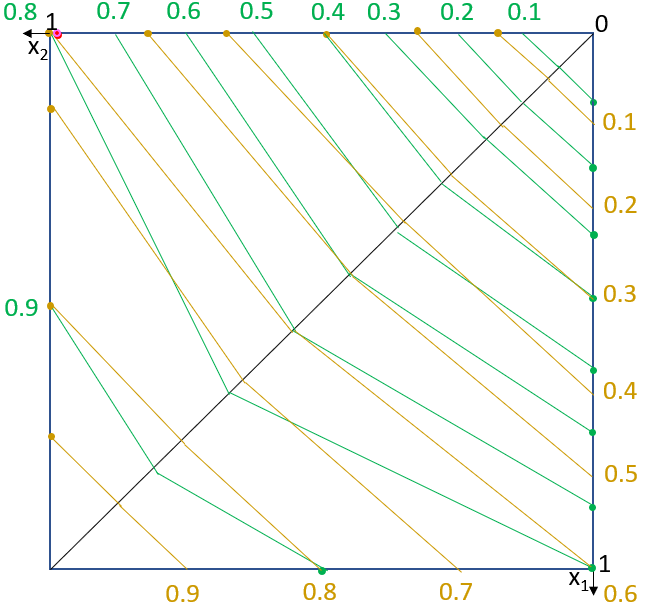 NDBI021 User Preferences Lecture 2
Aggregation+
39
Let us generate ideas
Let us freely generate ideas, heuristics and try to mimic user’s preference

Typically, a preference cube with and-like and or-like behavior can look like in this image 

Of course, we must
- draw contour lines 
- Try its behavior on data
- Maybe we can somehow measure whether user behaves like this
- Do not violate Pareto ordering

 to get intuition in other recommender models besides gLMPM
1
0
x2
1
x1
NDBI021 User Preferences Lecture 2
Aggregation+
40
D2
Let us freely generate ideas, heuristics and try to mimic user’s preference

Typically, a preference cube with and-like and or-like behavior can look like in this image 

Let’s generate ideas in PC and have a look on consequences in DC because in DC we can see if our “guess” really fits user preferences 
  
Red cl0.26 (approximately)
 green  cl0.81 (approx.) when preserving convention that cl value
Is on diagonal (not necessary)
C
E
D
B
f2
D1
x2
1
0
f1
1
NDBI021 User Preferences Lecture 2
41
x1
Aggregation+
D2
Let us freely generate ideas, heuristics and try to mimic user’s preference

Nevertheless, we must, at least, require  preservation of Pareto order (of course we can discuss also this requirement – e.g., if it is not violated too often)
C
E
D
B
f2
D1
x2
0
1
f1
1
NDBI021 User Preferences Lecture 2
x1
Aggregation+
42
D2
construction
Yet another idea guided by an assumption that or-like and and-like behavior is further influences by changing weights when moving from and to or. 
     Here, for small z the and-like contour line gives bigger weight for x1 coordinate (A1 attribute) and with growing z we get influence of x2 (A2 attribute) greater
 
 Please depict some contour lines in DC
C
E
D
B
f2
D1
x2
1
0
f1
1
NDBI021 User Preferences Lecture 2
43
x1
Aggregation+
D2
Yet again a new idea –  

Let us work in DC (representing user interface)

Maybe there are some ideas observed from user’s behavior

What does it here “and-like refutation” and “or-like acceptance” mean?

Simplified to “quarter plane” 

Start in DC, construct PC contour lines
C
E
D
B
f2
D1
x2
1
0
f1
1
NDBI021 User Preferences Lecture 2
x1
44
Aggregation+
4D(8D) more combinations data x users x …
A 4D aggregation is necessary for aggregation of results of 
Two users
Two recommenders
Note, that this is different from DC4 = 2xDC2 in first lecture 
The task has several parameters, we check only few
Attribute preferences f1rec1, f2rec1, f1rec2, f2rec2 / f1u1, f2u1, f1u2, f2u2,  
Aggregations @1, @2, in 2D-PC 
Aggregation/confidence in 4D-PC
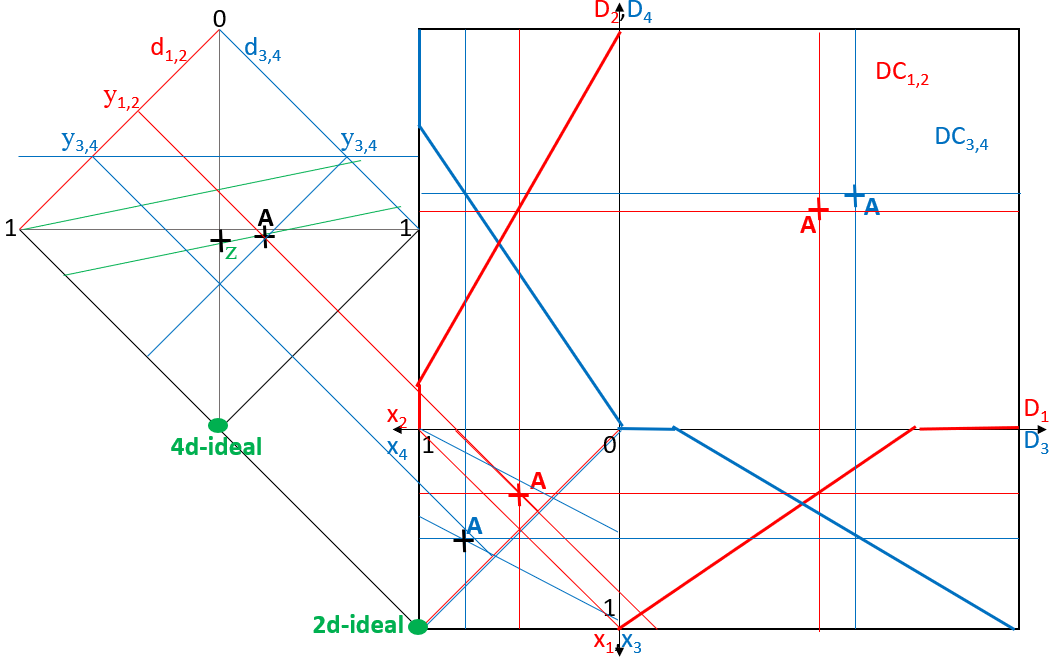 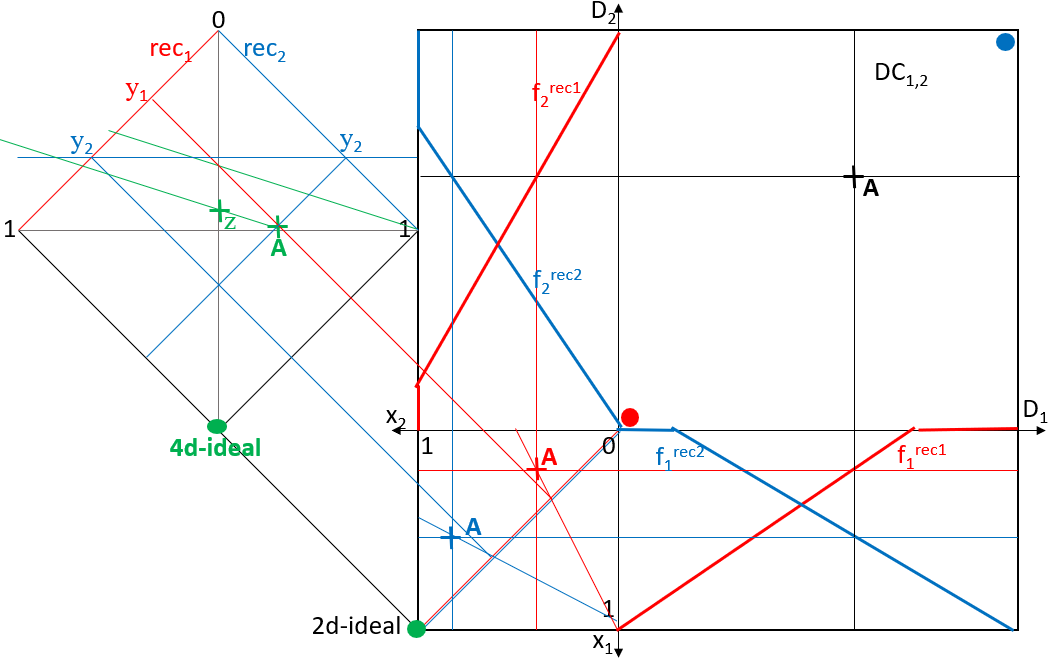 4D(8D) more combinations data x users x …
Assume single 2D-DC 
A 4D aggregation is necessary for aggregation of results of 
Two users
Two recommenders
Note, that this is different from DC4 = 2xDC2 in first lecture 
The task has several parameters, we check only few
Attribute preferences f1rec1, f2rec1, f1rec2, f2rec2 / f1u1, f2u1, f1u2, f2u2,  
Aggregations @1, @2, in 2D-PC 
Aggregation/confidence in 4D-PC
NDBI021 User Preferences Lecture 2
Aggregation+
46
Two RS 2D-DC  4D-PC
Two recommender systems with different confidence/
/weight  rec1 with w1=2/3 and rec2 with w1=1/3
D2
0
rec1
rec2
DC1,2
y1
f2rec1
y2
y2
A
z
1
1
A
f2rec2
D1
x2
1
0
4d-ideal
f1rec1
A
f1rec2
Assume, we have two recommenders with f1, f2,  and weights corresponding  confidence, differing from 4D case just one 2D-DC, two 2D-PCs. Results is in  4D-PC resulting in z
A
1
2d-ideal
x1
NDBI021 User Preferences Lecture 2
Aggregation+
47
4D data, one user, DC4  PC4
2D data, two users, DC2  PC4
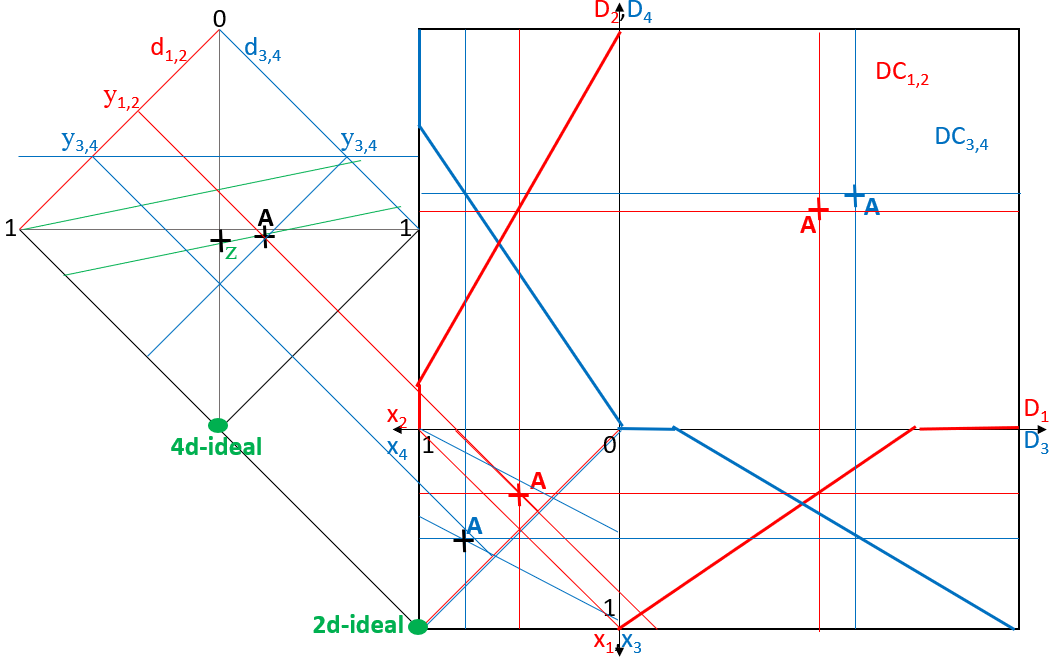 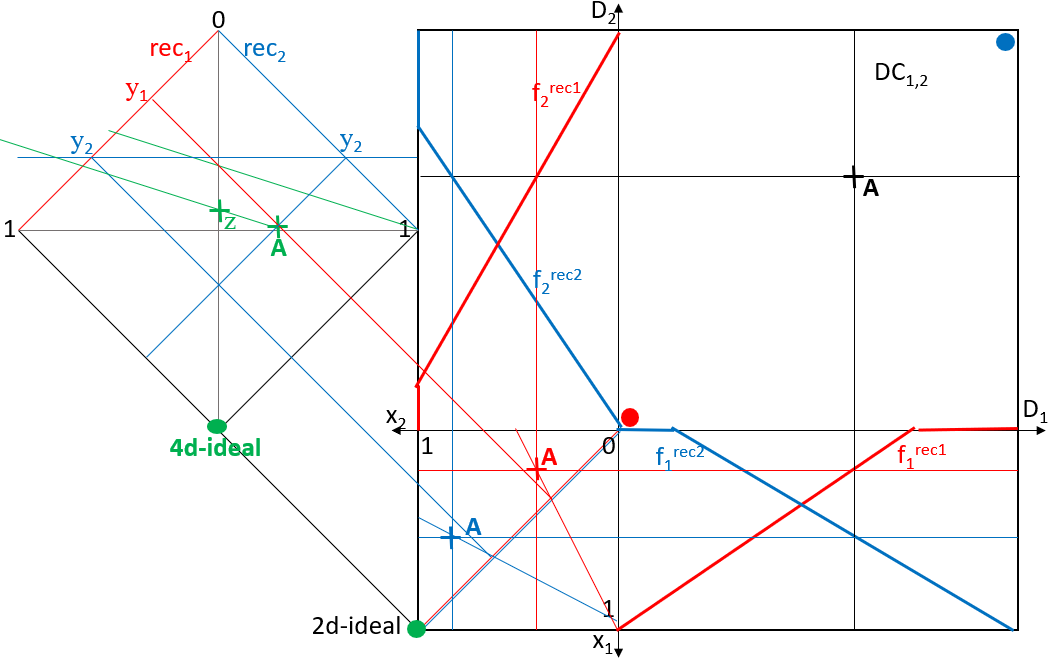 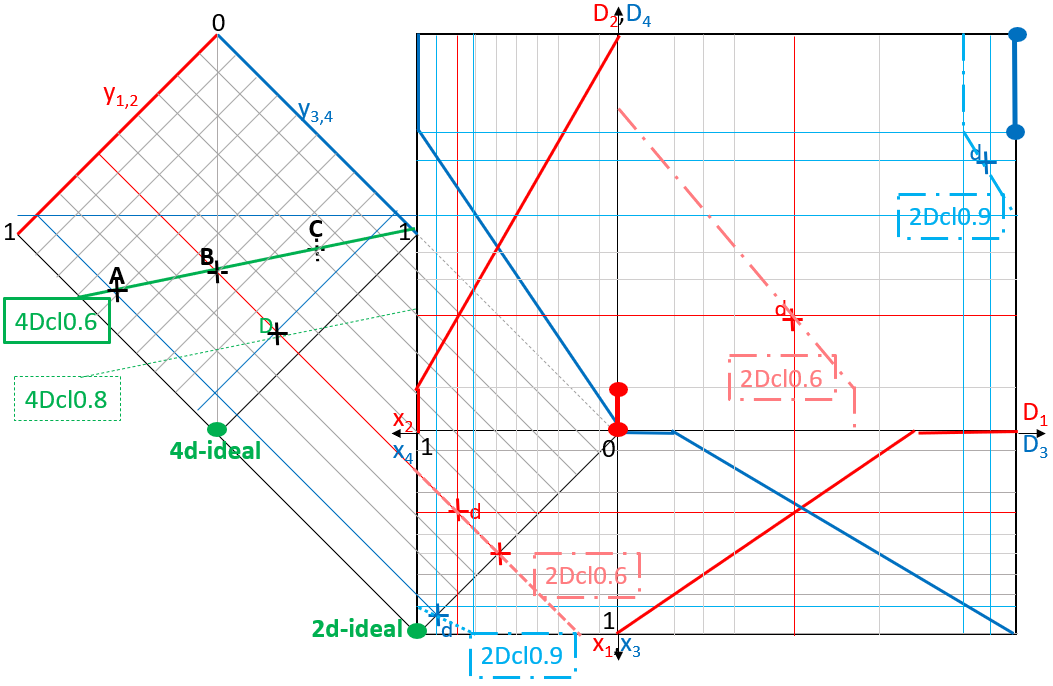 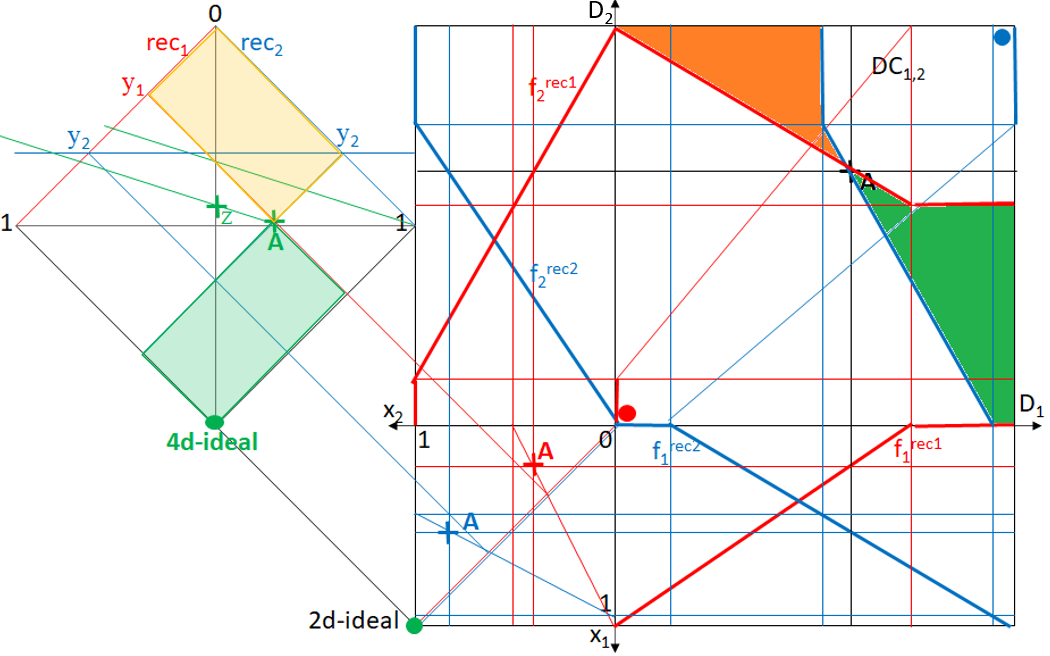 4D data, one user, PC4  DC4
2D data, two users, PC4  DC2
4D-PC  2D-DC, two RS
Two recommender systems, rec1 with w1=2/3 and 
rec2 with w1=1/3
D2
0
rec1
rec2
DC1,2
y1
f2rec1
y2
y2
A
z
1
1
A
f2rec2
D1
x2
1
0
4d-ideal
f1rec1
A
f1rec2
Two recommenders as before. What is coimage of A on 2D-DC? All points on intersection of  2D-PC cls – only A itself. 4d-ideal need  not have source! What is the best possible point?
A
1
2d-ideal
x1
NDBI021 User Preferences Lecture 2
49
Aggregation+
4D-PC  2D-DC, two RS
Two recommender systems, rec1 with w1=2/3 and 
rec2 with w1=1/3
D2
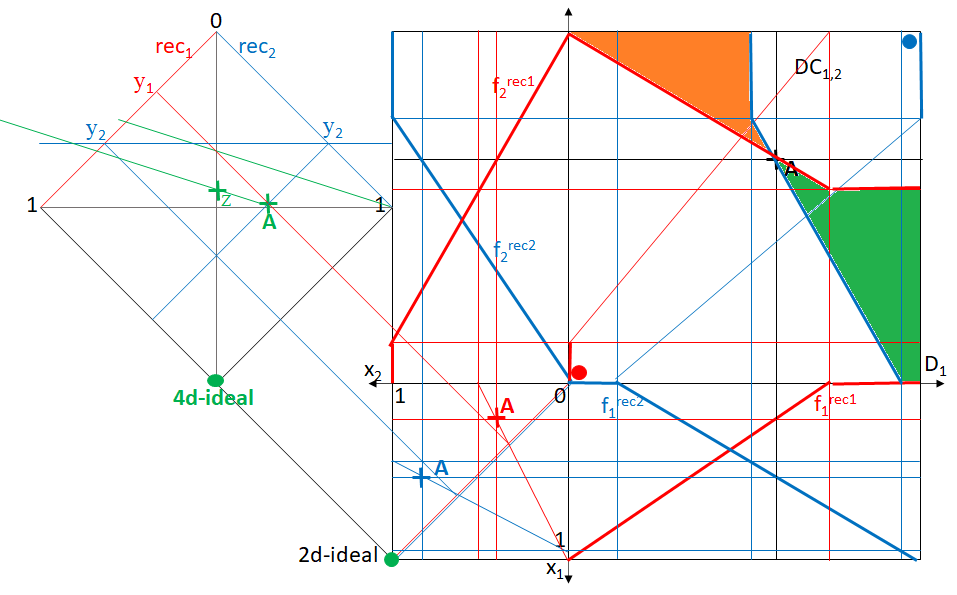 Two recommenders as before. Which data points (are)  dominate(d by) A in both recommenders.Green, orange areas of 2D-DC are intersection of areas above, below both cls. The rest?
NDBI021 User Preferences Lecture 2
Aggregation+
50
Merging two RSs
Two RSs, rec1 with w1=2/3 and rec2 with w1=1/3, 
Merging two lists of same data
D2
0
rec1
rec2
f2rec2
f2rec1
c2
DC1,2
a1
b2
b1
a2
c1
A
1
1
C
A
B
B
C
D1
x2
1
0
4d-ideal
f1rec1
f1rec2
Two recommenders as before. What is coimage of A on 2D-DC? All points on intersection of  2D-PC cls – only A itself. 4d-ideal does not have source! What is the best possible point?
C
A
B
B
A
C
1
2d-ideal
x1
NDBI021 User Preferences Lecture 2
51
Aggregation+
Merging two RSs data
Two RSs, various weights, 
Merging two lists of same data
D2
0
rec1
rec2
f2rec2
f2rec1
c2
DC1,2
a1
b2
b1
a2
c1
A
1
1
C
A
B
B
C
D1
x2
1
0
4d-ideal
f1rec1
f1rec2
Two recommenders as before. What are allowed areas of 4D-PC for their aggregations. In Pareto order are A, B, C not comparable. Data points are on DC diagonal …
C
A
B
B
A
C
1
2d-ideal
x1
NDBI021 User Preferences Lecture 2
52
Aggregation+
Let’s try another distribution of 2DC data
Two RSs, same attribute preferences and @’s as before
Let us gain insight into their aggregation varying 4D @’s
D2
0
rec1
rec2
f2rec2
f2rec1
c2
DC1,2
a1
b2
A
a2
b1
c1
1
1
A
C
B
C
B
D1
x2
1
0
4d-ideal
f1rec1
C
f1rec2
Changing weight of RSs can 
change overall result. Here we can see ordering different from orderings of single RSs. 
     Is arbitrary ordering possible?
A
B
A
B
C
1
2d-ideal
x1
NDBI021 User Preferences Lecture 2
Aggregation+
53
Merging two RSs
Two RSs, experiment, where is 2D-DC mapped? Let’s try DC
corner points. Much depends on baseline aggregation.
D2
0
rec1
rec2
A
B
f2rec2
f2rec1
DC1,2
b1
b2
This can be seen also as a two / 
three level hierarchical aggregation 
First baseline single attribute 
recommenders 
Second 2D-PC
Third 4D-PC
d2
d1
B
1
1
A
C
D
D1
x2
C
1
D
B=D
C=A
0
4d-ideal
f1rec1
f1rec2
A and C do not change 4D-PC position, unless attribute preference 
changes.  
     One can experiment with various pairs of 2D-PC aggregations @1, @2, …
1
D=B
C=A
2d-ideal
x1
NDBI021 User Preferences Lecture 2
54
Aggregation+
foto
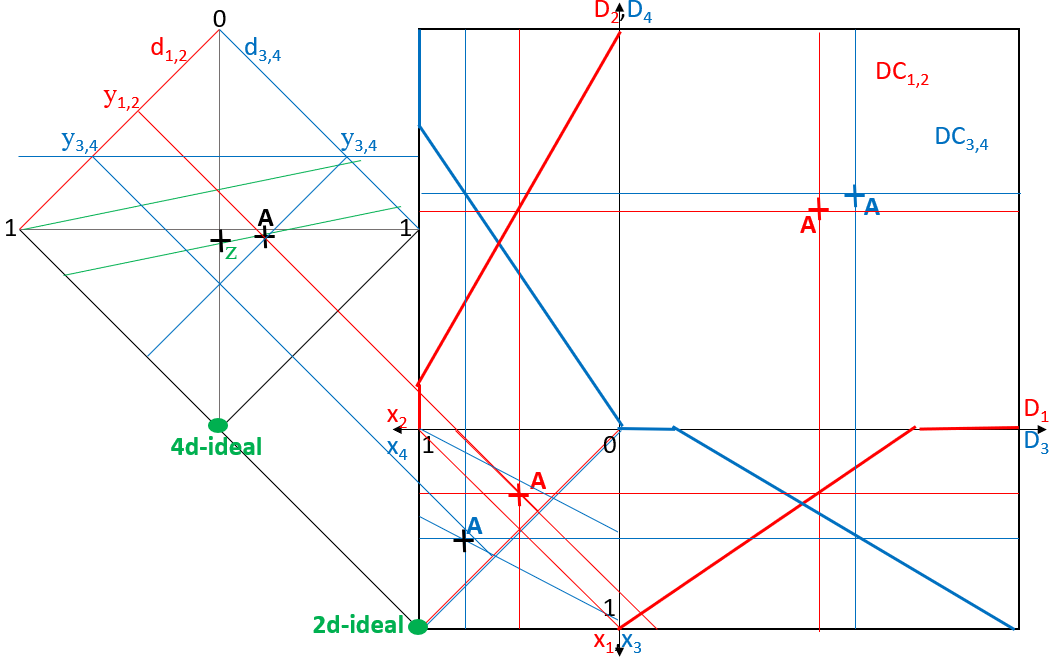 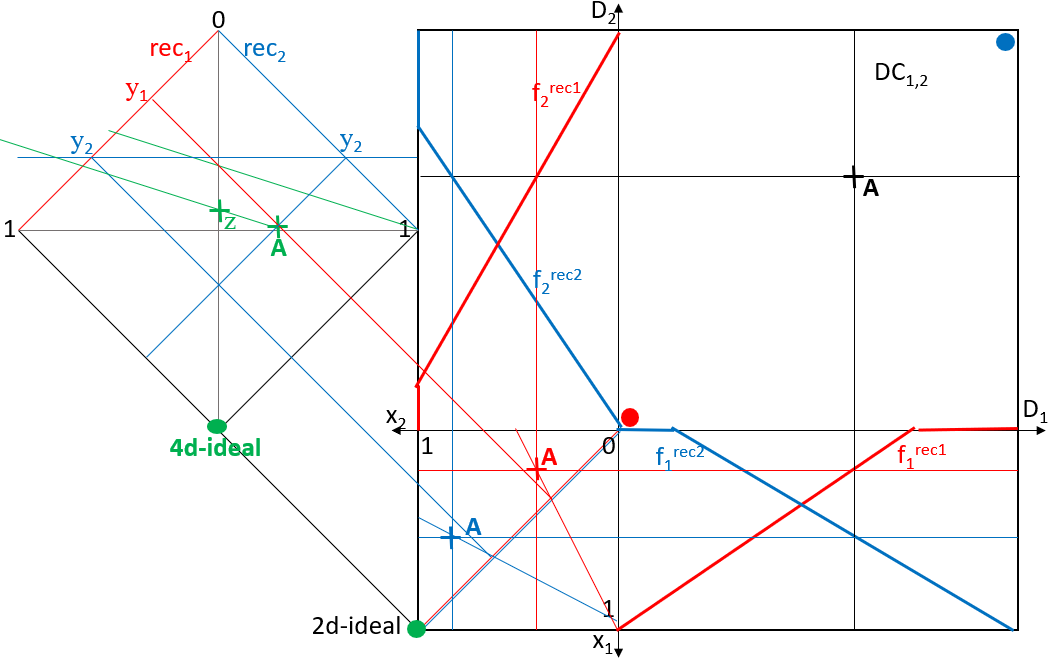 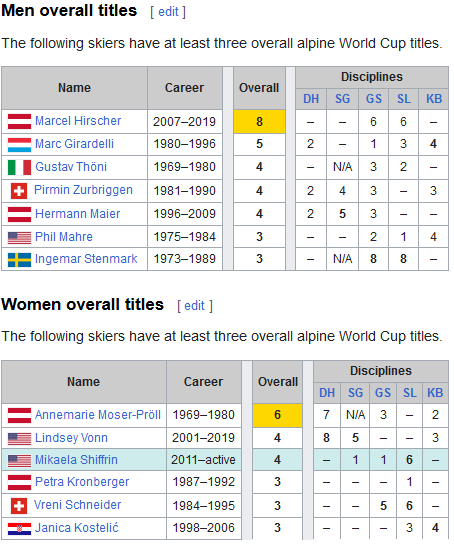 FIS Alpine Ski World Cup
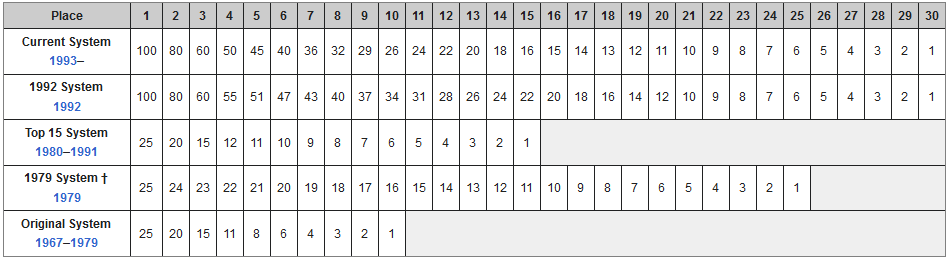 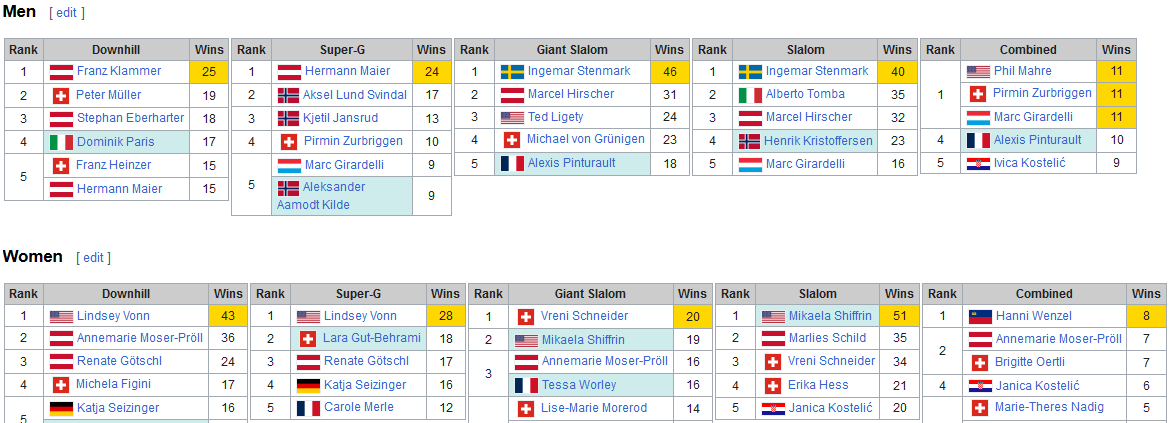 NDBI021 User Preferences Lecture 2
Aggregation+
56
Numerical data + discrete domains
The ratio scale has a zero value at the location that corresponds to the absence of the monitored character (Poměrová stupnice má nulovou hodnotu na místě, které odpovídá nepřítomnosti sledovaného znaku)
How various sports decide winners (order results)
FIS Alpine giant slalom
F1 cars
Women tennis WTA
Tour de France 
Decathlon, modern pentathlon, women's heptathlon,   
Can sports motivate recommenders? – yet another model – check whether it fits
Athlete = item
Race = recommender = voter = attribute
How do recommenders aggregate lists? 
Ensemble, bandits, d’Hondt, D’21, … (more Peška)
Single user
NDBI021 User Preferences Lecture 2
Aggregation+
57
Let’s start with lists, give score? Use aggregation?
Various lists (from baseline recommenders) merging results are used
Bandits
Ensemble
Even 2D-LMPM can be seen as merging of two lists created by attribute preferences
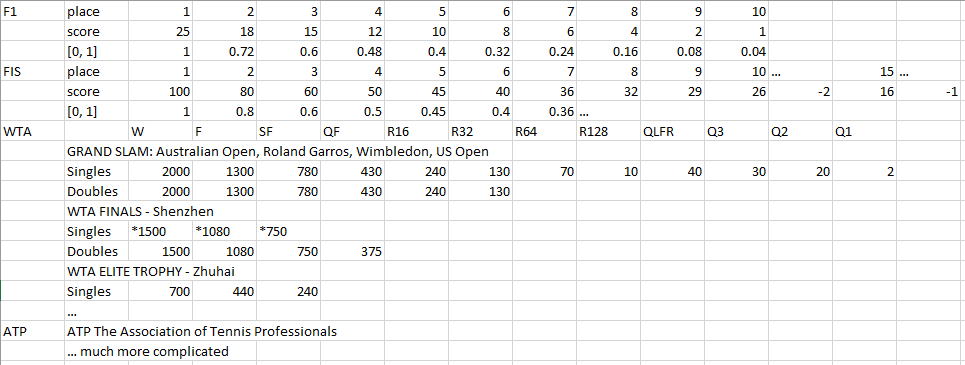 Single race/match – the whole season is
evaluated by sum of all/some/top-k  
races/matches
NDBI021 User Preferences Lecture 2
Aggregation+
58
FIS Alpine best four women GS season 21-22
score
6.3   20.3
0
GS-25.1, 6.3
GS-11.3,20.3
h
H1,30,14
S5,43,7
v
s,w
s
V2,01,3
v
w,h
W3,14,4
H
1
1
S
H = Sara Hector
W = Tessa Worley
S = Mikaela Shiffrin
V = Petra Vlhova
V
W
1
score
25.1
11.3
0
x2
H
4d-ideal
If our data are already FIS Alpine points (rounded up) – the in fact we do not need data cube. Let’s play around with this idea, the we can even aggregate 8 dimensions. See next slide
S
W
S
W
V
1
x1
H
V
NDBI021 User Preferences Lecture 2
Aggregation+
59
FIS Alpine women GS season 21-22, all but first race(of 9)
GS-25.1, 6.3
28.12, 8.1
GS-11.3,20.3
21.12, 22.12
6.3    8.1
20.3 22.12
0
h
0
w
v
s
0
1
h
This is 
8-D PC
s
H
v
S
swvw
sv
V
v
whh
H
hs
w
H
W
h
S
1
1
S
s
V
S
v
V
V
w
W
W
W
H
25.1
11.3
28.12
21.12
1
S
1
0
x2
4d-ideal
If our data are already FIS Alpine points (rounded up),  points normalized to[0,1], all are preference cubes.We can aggregate 8-D. B and R to G, Orange and Purple to Lavender. G and L to Brown
W
W
H
V
W
V
H
1
S
x1
W
S
W
H
V
NDBI021 User Preferences Lecture 2
Aggregation+
60
FIS Alpine WGS 21-22, last 8 races(of 9), time weighted
GS-25.1, 6.3
28.12, 8.1
GS-11.3,20.3
21.12, 22.12
6.3    8.1
20.3 22.12
0
h
0
v
w
s
0
1
h
This is 
8-D PC
s
H
v
S
swvw
sv
H
h
V
v
whh
hs
w
H
W
S
1
1
S
s
V
S
V
w
W
v
V
W
W
H
25.1
11.3
28.12
21.12
1
S
1
0
x2
4d-ideal
We have two data for each B, R, O, P equally weighted.  Newer 2B : R = G, never 2O : Purple =  L, much newer  3G : L = Brown. In oldest P were H,S best, newest G was best V, whole season W best also
W
W
H
V
W
V
H
1
S
x1
W
S
W
H
V
NDBI021 User Preferences Lecture 2
Aggregation+
61
FIS Alpine women GS last four races 21-22
Rank
6.3   20.3
S5,43,7
V2,01,3
H1,30,14
GS-11.3,20.3
GS-25.1, 6.3
W3,14,4
0
h
1

2

3

4

5

6

7

8

9

10

11
W
v
s
s,w
H
V
W
S
v
w,h
H
S
1
1
S
V
W
H
V
1
H
1     2     3      4      5     6     7      8      9    10   11
Rank
25.1
11.3
0
x2
4d-ideal
Let’s try to deal with position ranking as an attribute. We use F1 scoring system. Then last four races (as in F1 rules where points have a time restricted validity).
S
W
S
W
V
1
x1
H
V
NDBI021 User Preferences Lecture 2
Aggregation+
62
FIS Alpine women GS best four races final weighted
Rank
S5,43,7
V2,01,3
H1,30,14
GS-11.3,20.3
GS-25.1, 6.3
W3,14,4
0
1

2

3

4

5

6

7

8

9

10

11
HWS
sw/2
VH
v,h/2
v/2
hws/2
v
WS
V
How to depict weight 2 for final? Depict all other weights/2
ws
v
h
v
1
h
1
V
SW
H
1
1     2     3      4      5     6     7      8      9    10   11
Rank
0
x2
4d-ideal
Last experiment shows aggregation like WTA. Only limited number of best races counts, Grans Slam has weight 2, here we can use FIS score round up as only ranking 1, 2, 3 appears
V
WS
1
x1
HWS
HV
Aggregation+
NDBI021 User Preferences Lecture 2
63
Aggregating 2/4 lists/RSs, sports experiment
Well, mostly aggregating points score, no content
Various sports decide winners differently
Evaluated on best four in FIS Alpine GS-giant slalom
FIS Alpine giant slalom (sum of points whole season – if you miss a competition, you lose)
F1 cars (only top 10 classified, last 52 weeks count, …)
Women tennis WTA – Grand Slam weighted (rules are changing: 16 best tournaments for singles and 11 doubles. Now (corona?) best six singles plus 25% of your best six doubles results within the previous 52 weeks)
Tour de France – Sum of times with winner bonification – possible to use also for FIS, how to count did not attend, did not finish, …
Decathlon, modern pentathlon, women's heptathlon, try yourself 
Can sports motivate recommenders? – yet another model – check whether it fits
Athlete/driver = item
Race = recommender = voter = attribute
Single user (sport association)
whole season  aggregate base RSs
NDBI021 User Preferences Lecture 2
Aggregation+
64
Mixing results in ordered lists, content based, preference and/or confidence score, …
Let’s try mixing of data
Aggregate product logic users, one or-like, second and-like
How do recommenders aggregate only lists? 
Ensemble, bandits, d’Hondt, D’21, … (more Peška)
…
NDBI021 User Preferences Lecture 2
Aggregation+
65
Baseline + (returned)clicked, visible did not click
rec1
rec2
D2
0
a2
b2
d1
a1
A
A
d2
D
b1
c1
c2
B
1
1
D
C
B
C
C
D1
1
0
A
x2
A
4d-ideal
B
Let’s combine content and behavior. What we see, having only one behavior score makes it more influential, it’s not fair!
Let’s try more
B
B
D
A
D
D
C
1
x1
C
C
NDBI021 User Preferences Lecture 2
Aggregation+
66
Baseline + (ctr,vtr,v,nv) x (time of last visit)
rec1
rec2
D2
0
a2
A
d1
a1
b2
A
A
c2
D
D
b1
c1
d2
1
1
B
D
C
C
B
B
C
C
D1
1
0
A
x2
A
4d-ideal
Combine content and two behavior score. Ctr, click later, not visible, visible and ignored. Second is time of last visit – the older the less influential another score. All data only illustrative …
B
B
B
D
A
D
D
C
1
x1
C
C
NDBI021 User Preferences Lecture 2
Aggregation+
67
Both product (dis/con)junction (see slide 13)
D2
0
rec1
rec2
f2u
b2-
b2+
b2-
b2+
1
1
B
f2u
B
D1
1
0
x2
4d-ideal
Two users evaluate with product connectives (considering attributes independent), the green one aggregates with VP, the red one with &P, the total gives weight 2 to OR-like
B
f1u
f1u
VP.7-.8
B
1
x1
&P.5-.6
NDBI021 User Preferences Lecture 2
Aggregation+
68
Thanks
Comments, questions?
NDBI021 User Preferences Lecture 2
Aggregation+
69